Зубы
Подготовила учитель биологии МБОУ ООШ п.Тельмана Моздокского р-на РСО-Алания Стефутина Ирина Викторовна
ДЛЯ ЧЕГО ЧЕЛОВЕКУ ЗУБЫ?
Откусывание и пережевывание пищи.
 Механическая обработка пищи.
Зубы принимают участие в образовании звуков и становлении речи. Потеря отдельных, особенно передних, зубов заметно отражается на четкости произношения слов. 
Зубы придают внешний вид лицу - при их отсутствии или неестественном положении искажаются черты лица.
Зубы взрослых и детей
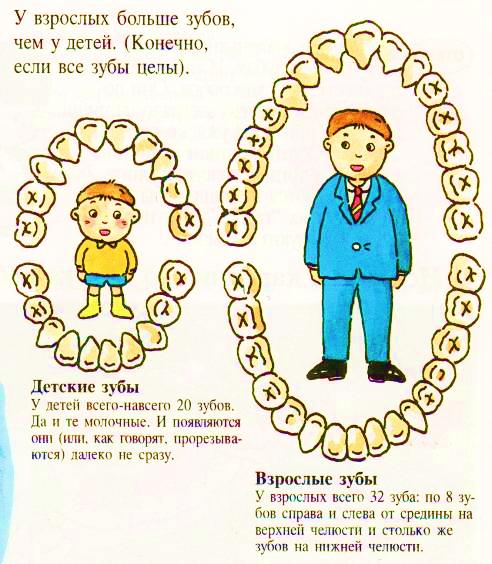 У КОГО КАКИЕ ЗУБЫ
У щуки полным-полно мелких и острых зубов. Растут они на верхней и нижней челюстях в несколько рядов, все направлены назад,  ведь ловит она скользкую рыбу в твердой чешуе.
У грызунов зубы - стамески. Они всю жизнь ими грызут, и всю жизнь резцы острые и постоянно растут.
Ядовитые змеи кусают, когда нападают на добычу или когда защищаются.  На верхней челюсти у них растут два ядовитых зуба  При  укусе именно через эти зубы впрыскивается в ранку жертвы яд. Это зубы-шприцы. Если вы встретите змею  в лесу, не трогайте ее и обойдите. Ядовитые змеи очень полезны.
КАК УСТРОЕНЫ ЗУБЫ?
А-коронка, Б-шейка, В-корень.
1-эмаль; 2-дентин; 3-пульпа;
 4-цемент; 5-ячейка зубной  челюсти;      6-сосуды, питающие зуб, и нервы;      7-десна, слизистая оболочка, покрывающая края челюсти.
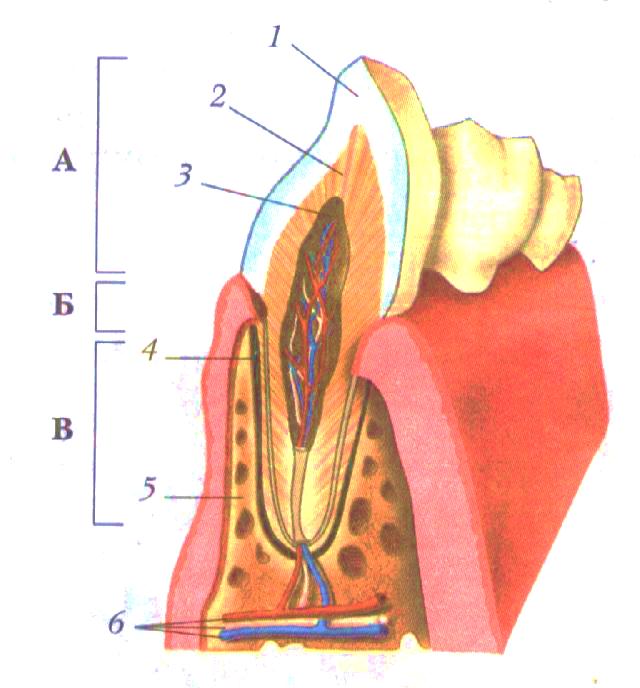 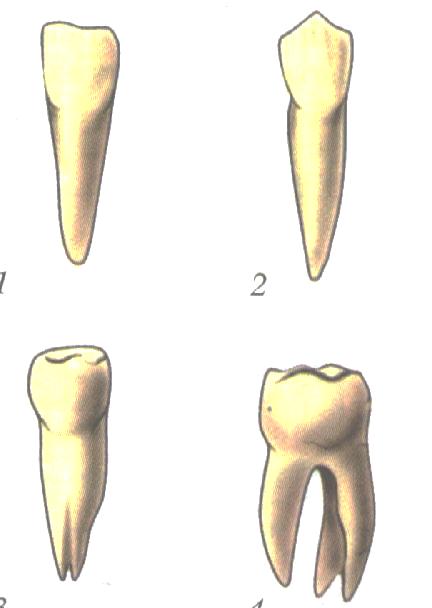 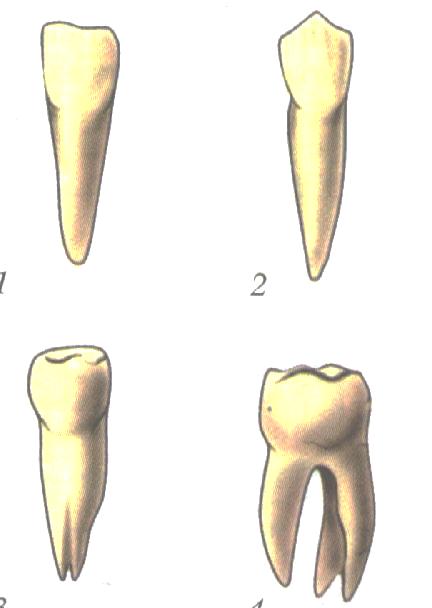 7
резец
клык
коренные зубы
Резцы имеют долотообразную коронку, располагаются спереди по четыре на верхней и нижней челюстях. 
Клыки - длинные, глубоко сидящие зубы. Резцы и клыки служат для откусывания пищи. 
 Малые и большие коренные зубы - с их помощью пища дробится и размельчается.
ЗАЧЕМ УХАЖИВАЮТ ЗА ЗУБАМИ?
Правильный уход за зубами – это признак  культуры. Неприятный запах изо рта  препятствует общению.
Индивидуальная гигиена полости рта - это  удаление остатков пищи и зубного налета с поверхностей зубов,  десен и языка с помощью средств специального назначения. 
Гигиена полости рта - это основа нашего здоровья, так как инфекция, которая локализуется в  больных зубах и околозубных тканях может стать причиной обострений хронических заболеваний любых органов. Поэтому еще в древности люди  жевали смолу, которая  очищала зубы  и придавала дыханию свежесть.
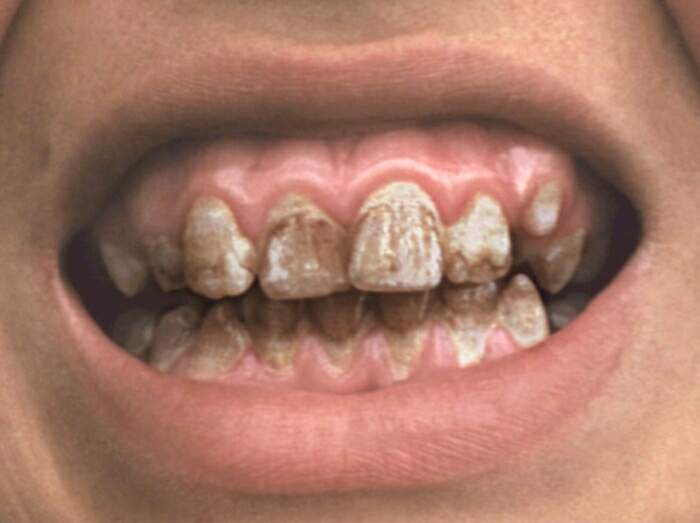 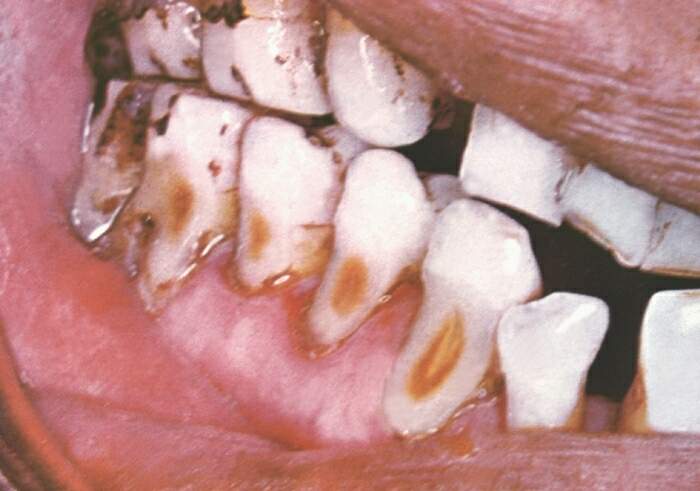 ИСТОРИЯ О ТОМ, КАК ОБРАЗУЮТСЯ 
«ДЫРКИ» В ЗУБАХ
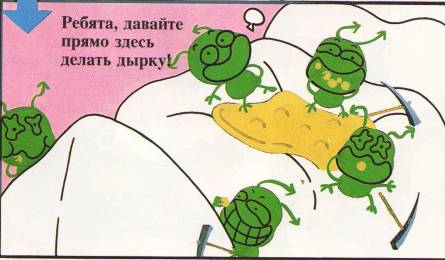 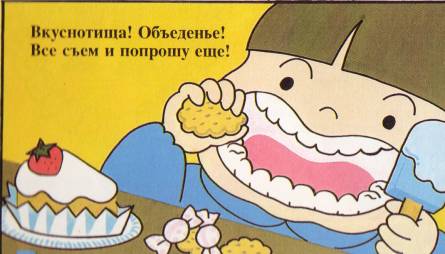 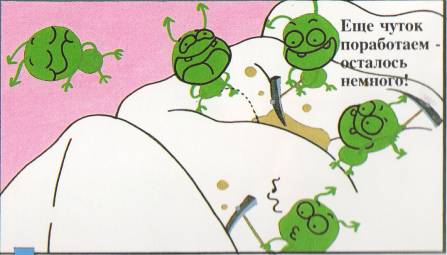 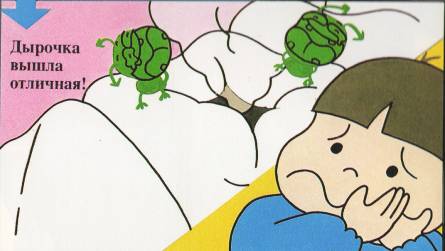 ЗАБОЛЕВАНИЯ ЗУБОВ
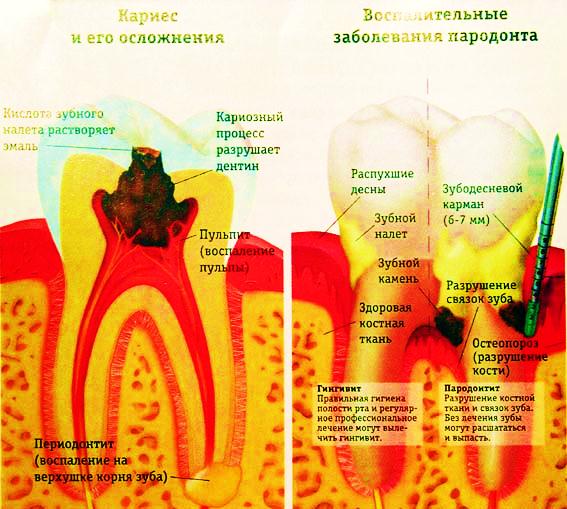 ПРОНИКНОВЕНИЕ ИНФЕКЦИИ В ОРГАНИЗМ ЧЕРЕЗ БОЛЬНОЙ ЗУБ
Болезнетворные микроорганизмы могут вызвать воспалительные процессы в любом жизненно важном органе человека.
КАК КУРЕНИЕ ВЛИЯЕТ НА ЗУБЫ
Появляется неприятный запах изо рта, происходит пожелтение и разрушение эмали, разрушение тканей десны около зубов  –пародонтоз.
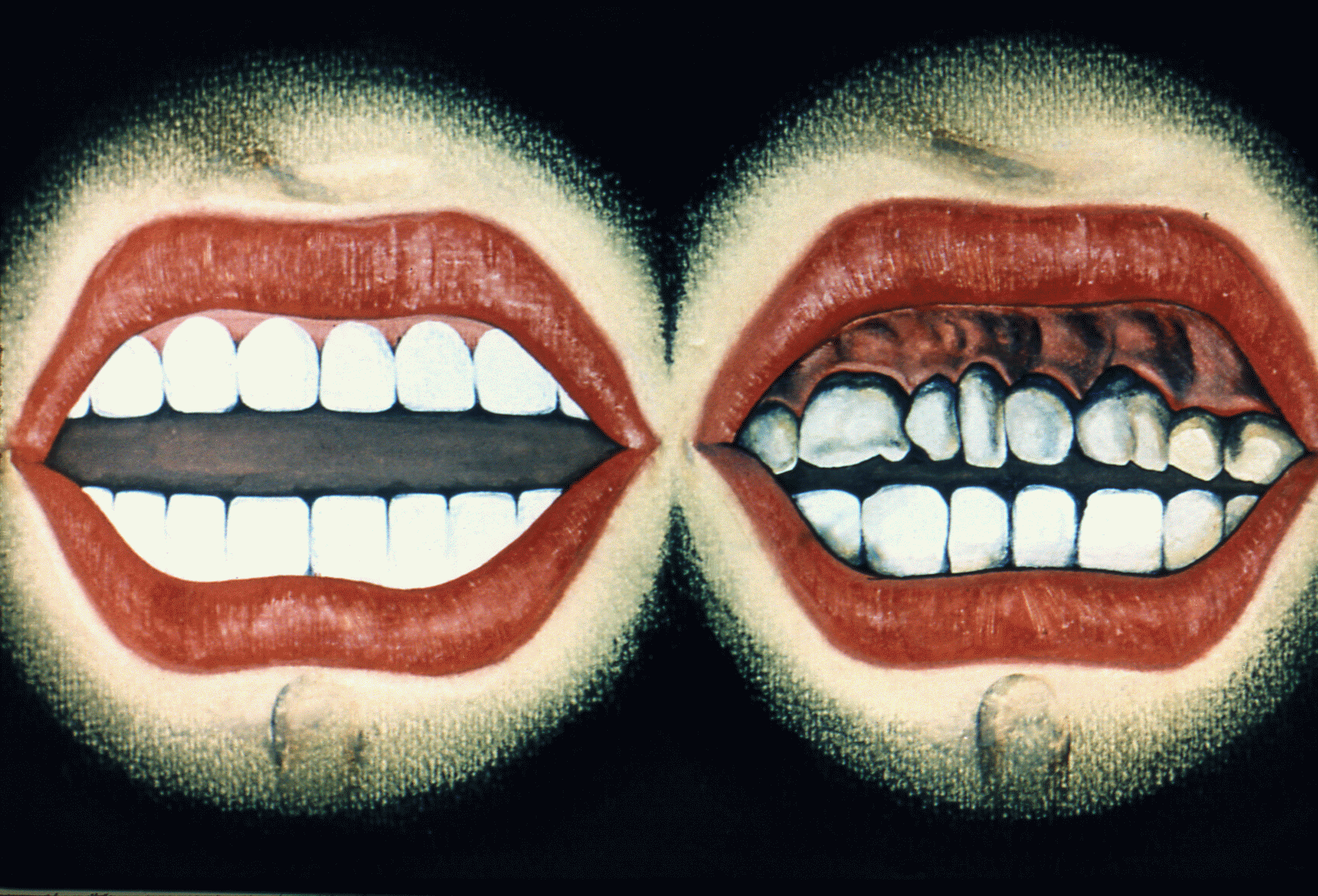 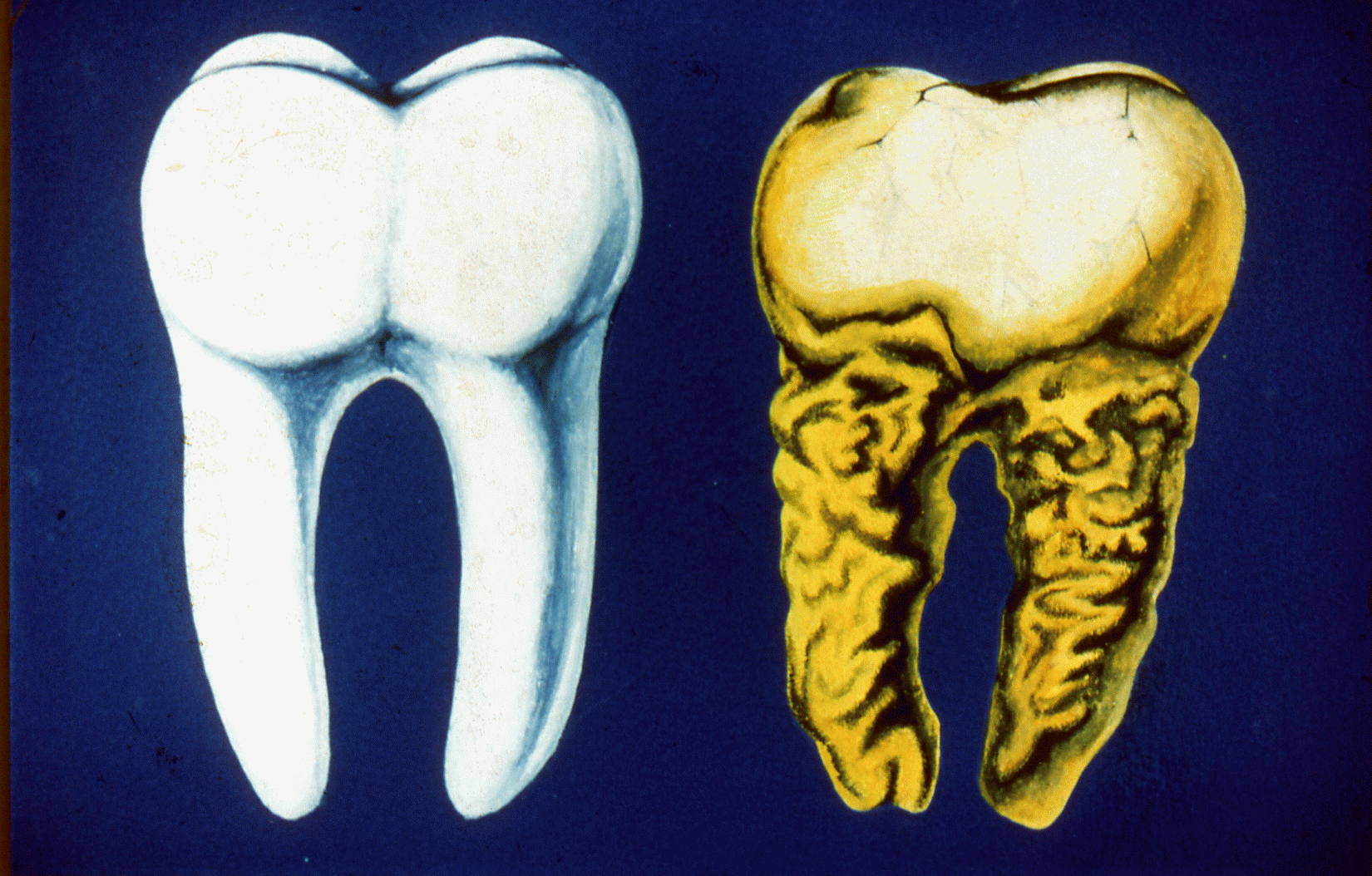 ПОЛЕЗНЫЕ СОВЕТЫ
Чтобы не болели зубы и не воспалялись десны, нужно полноценно питаться: есть много зеленых овощей, свежих фруктов, мясо, курицу, рыбу, яйца, пить поболь­ше молока. В вашем возрасте надо выпивать не менее 3-4 стаканов молока в день. Если вы будете регулярно есть все эти продукты, то получите все необходимые мине­ральные вещества и витамины.
Сырые жесткие овощи (морковь, огурцы) и твер­дые фрукты (яблоки, груши) хорошо очищают зубы от прилипших кусочков пищи и укрепляют десны. Лук и чес­нок уничтожают гнилостные бактерии в полости рта. Све­жие овощи, фрукты и ягоды содержат много витаминов, необходимых для организма человека.
ПОРЯДОК ЧИСТКИ ЗУБОВ
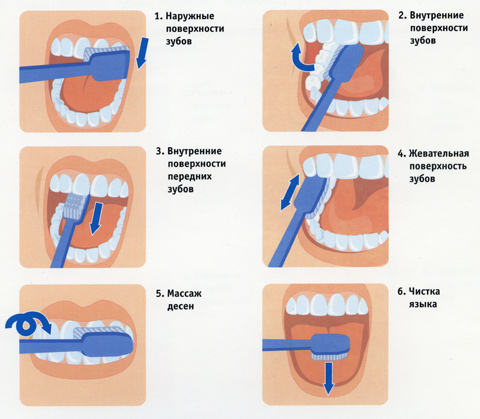 Зубы надо чистить      2 раза в день: утром после завтрака и вечером перед сном. Продолжи-тельность процедуры – около 3 минут.
ВЫБОР ЗУБНОЙ ЩЁТКИ
Зубная щетка способствует очищению зубов от зубного налета. Щетки бывают разной степени жесткости: очень жесткие, жесткие, средней жесткости, мягкие, очень мягкие. Зубные щетки с жесткими и очень жесткими щетинами применяют для очищения зубных протезов, мягкие и очень мягкие рекомендуют маленьким детям и при обострении заболевания десен. Здоровым людям лучше пользоваться  щетками средней жесткости и мягкими. Для чистки труднодоступных мест больше подойдут  щетки с конусообразной подстрижкой пучков щетины. Контур щетки должен носить вогнутый характер, это удобнее и лучше способствует очищению.
       Щетина щеток может быть натуральной или искусственной. Искусственная щетина лучше очищает поверхность зубов, щетки из нее должны меняться через 1-2 месяца, из натуральной щетины - через 3-4. Новую  зубную щетку  необходимо вымыть мылом  и обдать кипятком, затем каждый раз   тщательно промывать водой и ставить в стаканчик щетиной кверху.
ПРОСТЫЕ ПРАВИЛА
Чисти зубы только зубной щёткой и обязательно чистой.
Зубную щетку меняй каждые 3 месяца.
Чисти их в течение трёх минут
Чисти зубы с внешней и с внутренней стороны круговыми движениями и движениями сверху вниз
Чисти зубы зубной пастой, зубным порошком два раза в день. 
После приёма пищи полощи рот кипяченой водой
Посещай стоматолога каждые полгода.
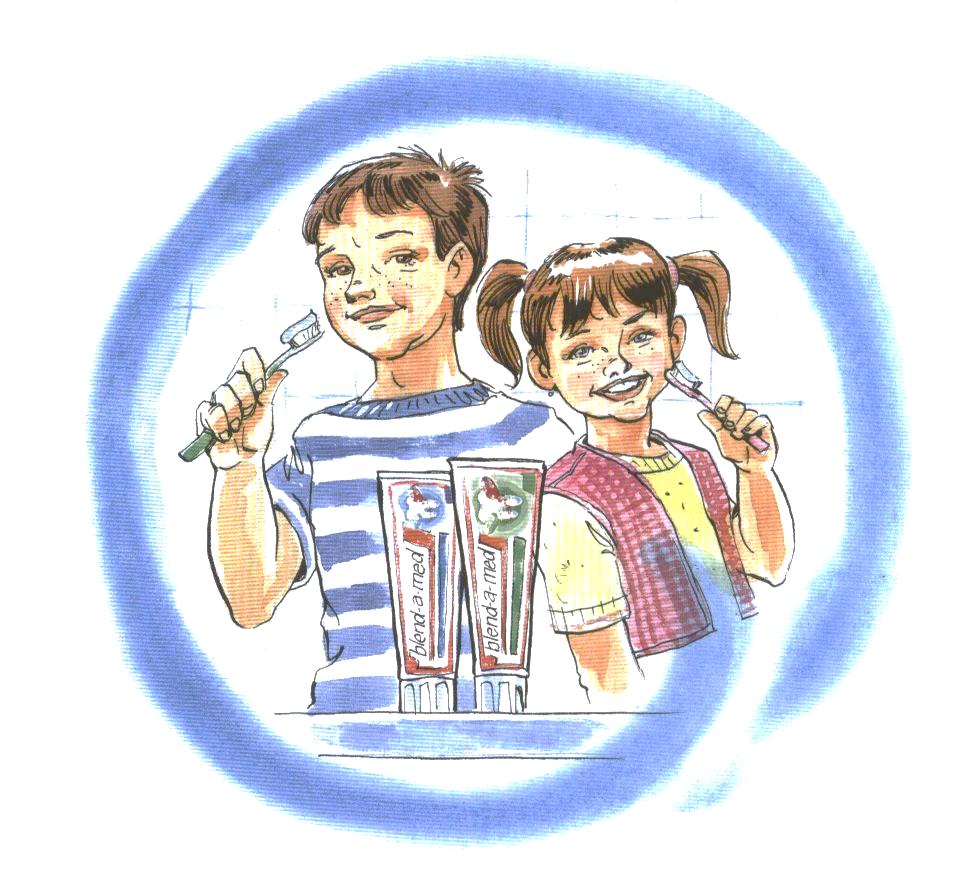 Источники информации:
Prezentacii.com
http://festival.1september.ru/articles/519652/